Structure machine 2

Ch3. Sequential logic
(Part 3-3)
1
Presentation plan of chapter 3
Part 3-3
1. Bistable
2. Flip-flops triggered by a positive or negative edge
3. Toggle applications
3.1. Parallel storage of data in a base register
3.2. Frequency division
3.3. Counting (Digital counter filip-flop based)
2
3. Toggle applications
3.1. Parallel storage of data in a base register
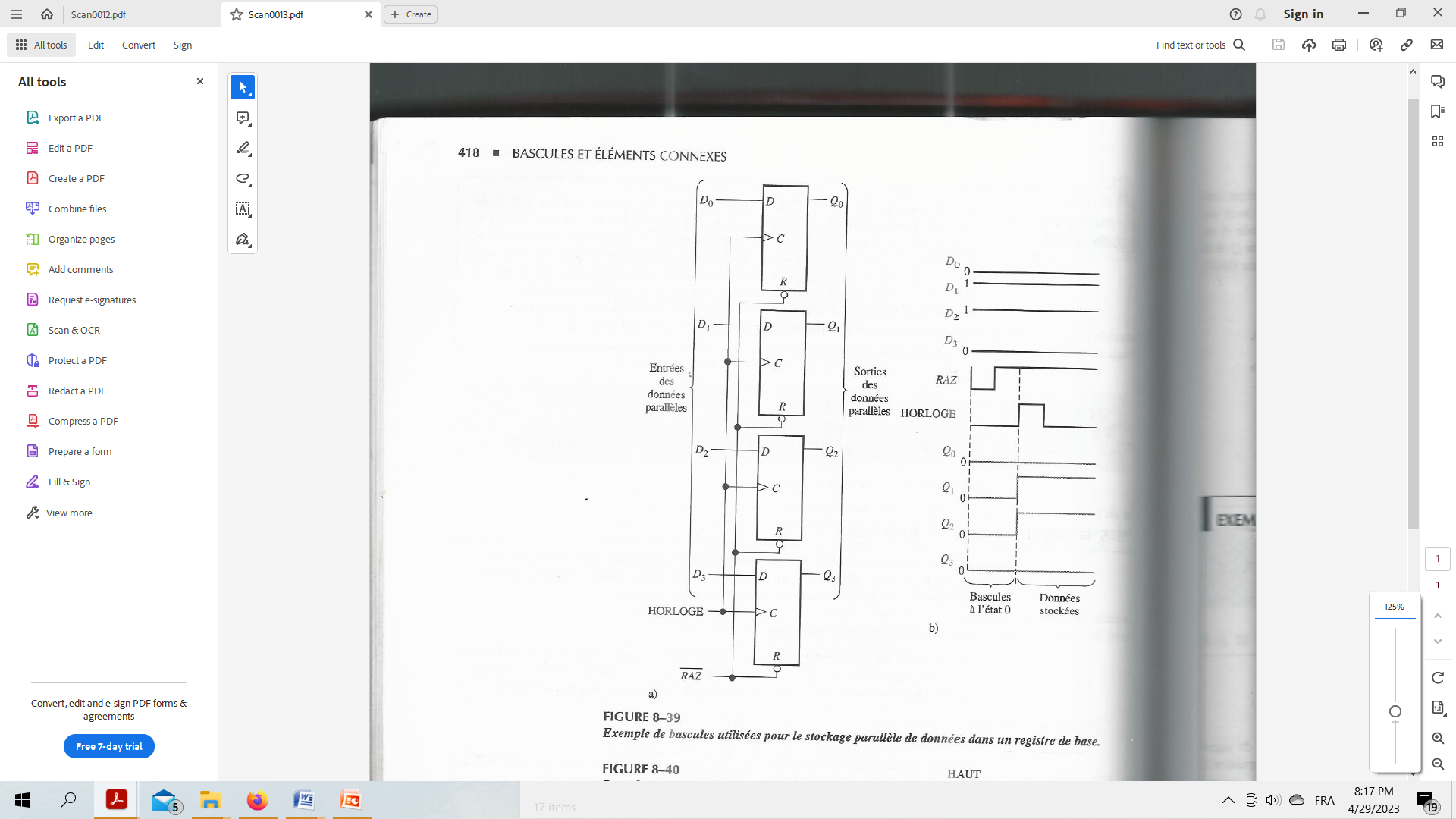 Four flip-flops used for parallel data storage (base register)
3
3. Toggle applications (following)
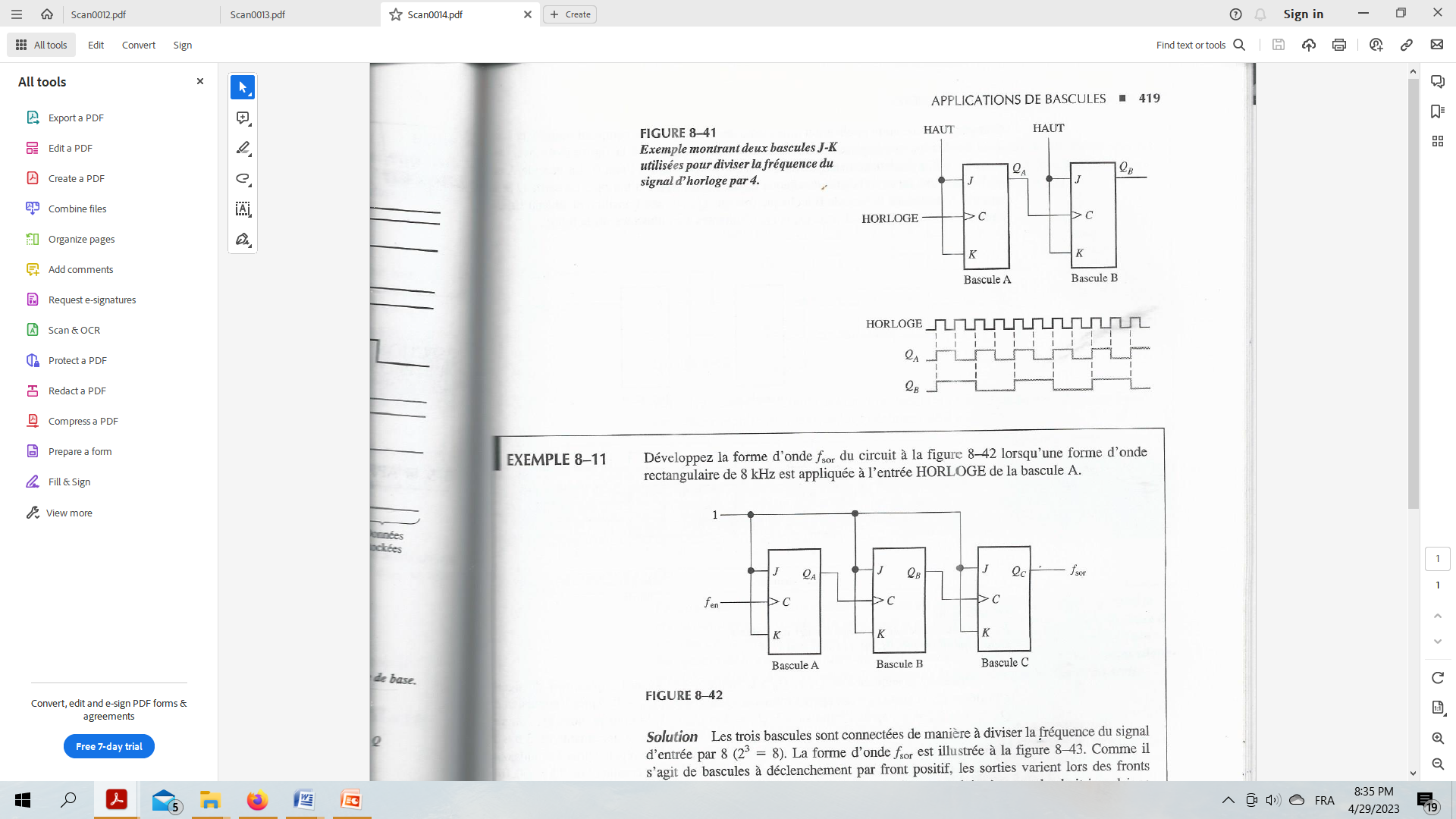 3.2. Frequency division
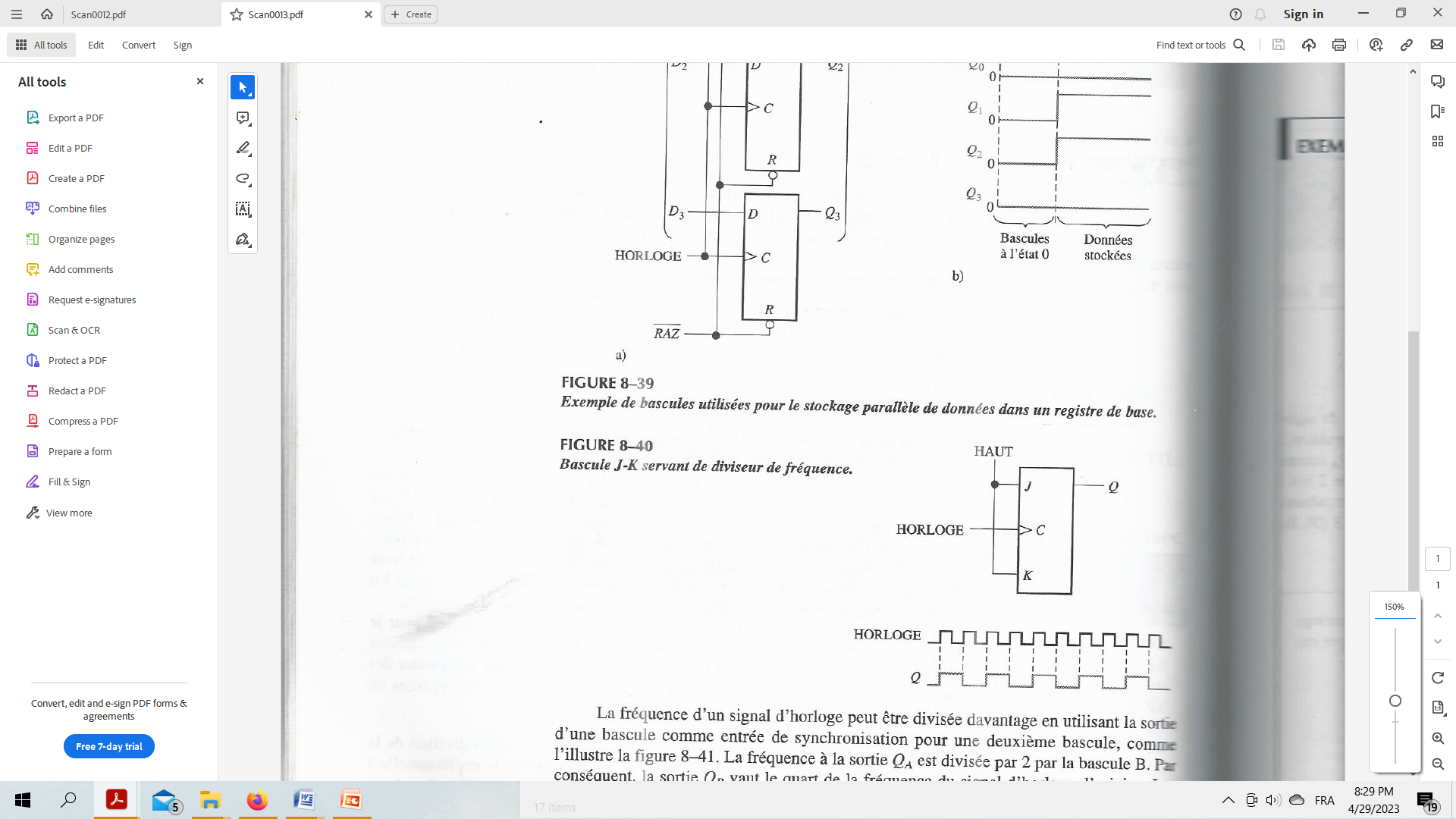 Two J-K flip-flops used to divide the clock signal frequency by 4
J-K flip-flop used
 as a frequency divider
The number of flip-flops n  Outgoing wave in Q of which
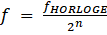 4
3. Toggle applications (following)
3.3. Counting (Digital counter filip-flop based)
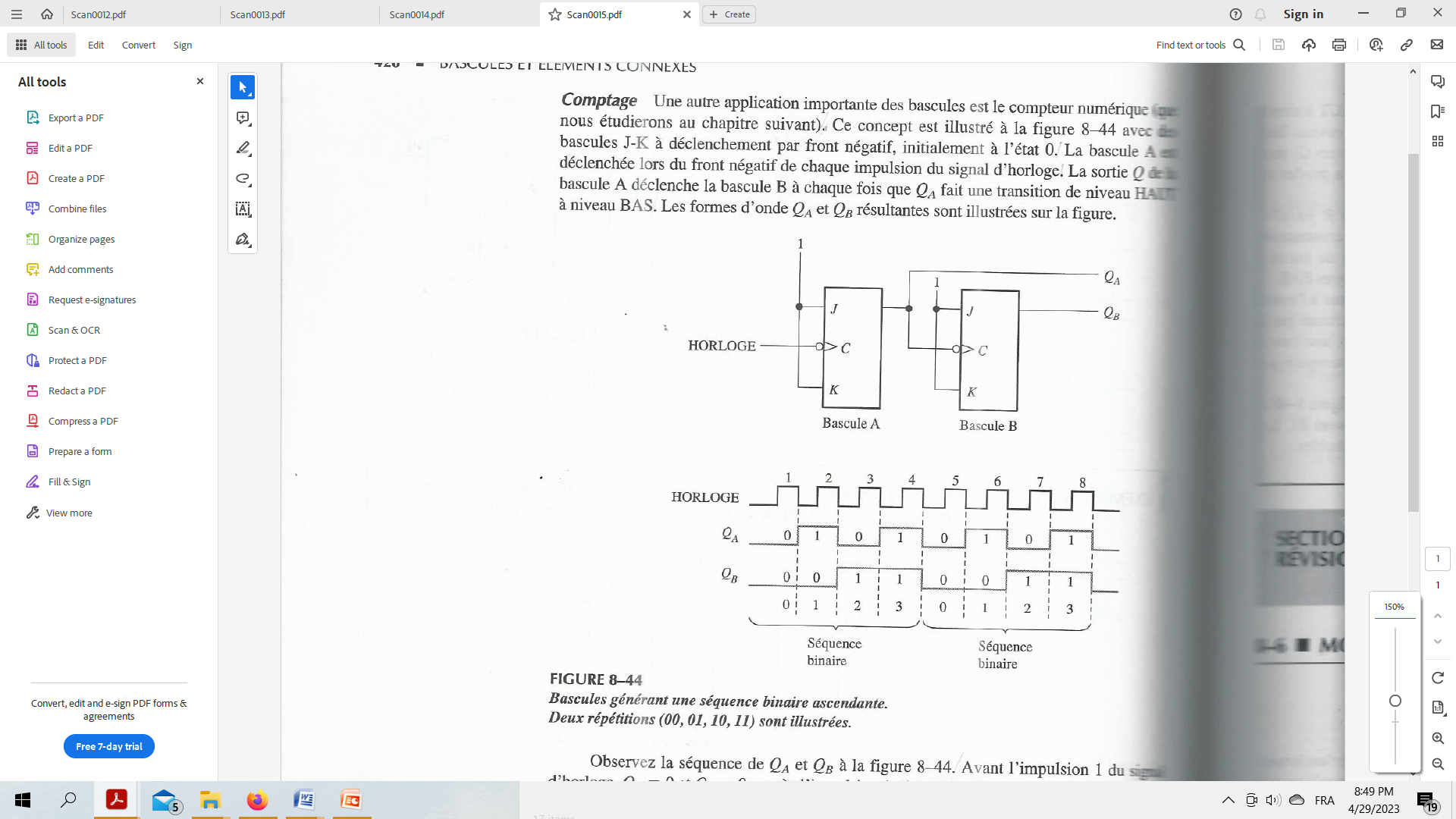 Two flip-flops generating an ascending binary sequence (00, 01, 10, 11) 
Two repetitions (00, 01, 10, 11) are illustrated.
5